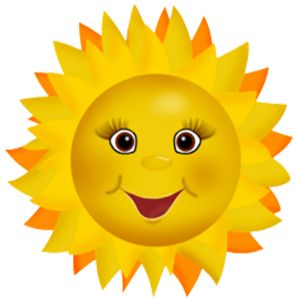 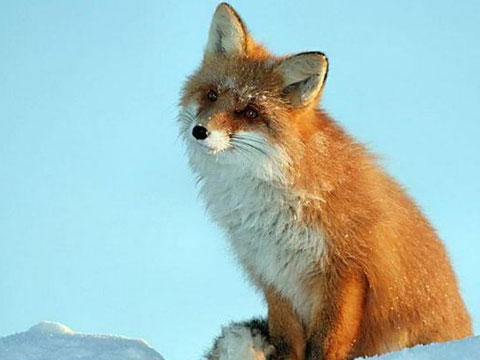 Буквы Л, л.
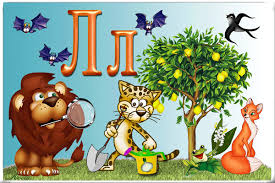 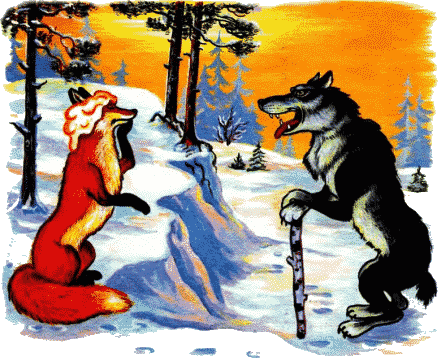 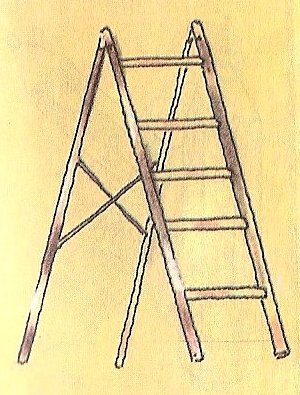 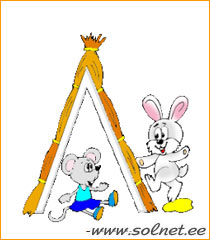 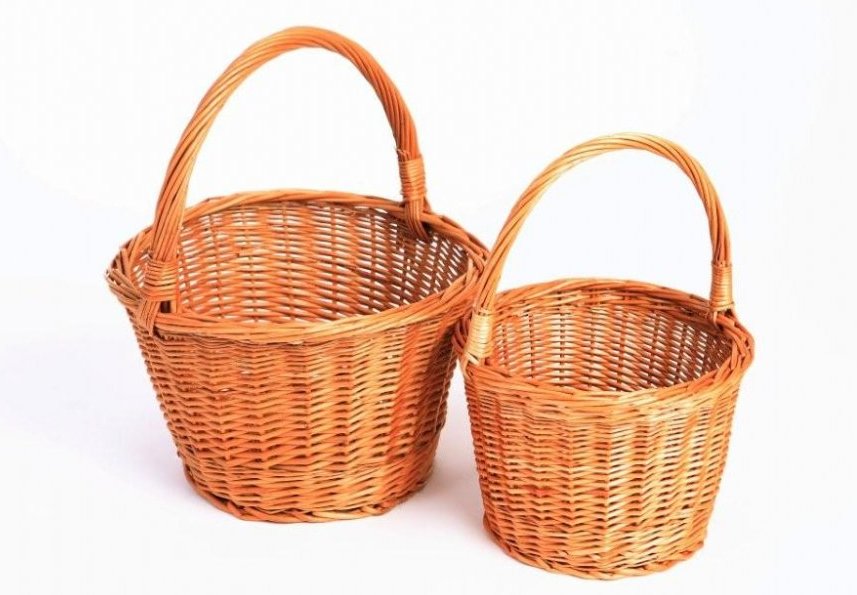 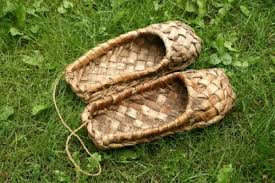 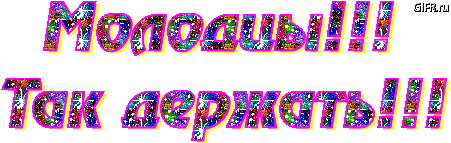